Information Processing
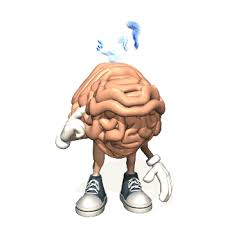 How do we choose a skill to perform? 

What decisions do we need to make about performing a skill?

Need to decide when to perform the skill

Need to decide how fast to perform the skill

All depends on what is going on around you
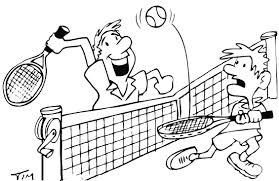 In sport we have to analyse bits of information really quickly

What we see feel, hear etc

This information has to be processed

Hence ‘Information processing’
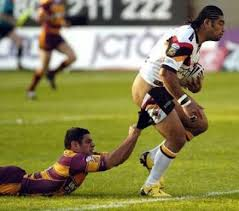 This section..
Process of information though senses/ selective attention
Memory
Decision making
Response time and anticipation
Motor programmes and sub routines
How can we make our information processing systems more efficient?
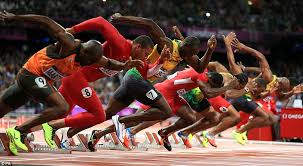 Information Processing Model
INPUT
DECISION MAKING
OUTPUT
FEEDBACK
TASK
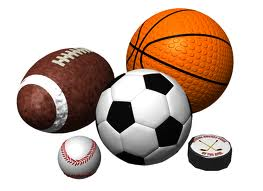 INPUT
Your senses provide you with information – pictures, sounds and feelings
INPUT
This information comes from the environment and is called the DISPLAY
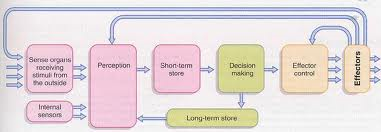 INPUT
This information comes to us through our senses.
Various bits of information from the display
Stimulus identification stage 

What are our senses?
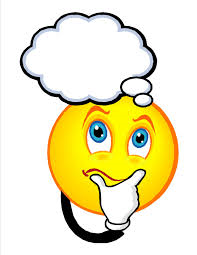 Perceptual Mechanism
Interpretation and analysis of information gathered from the environment by the sensory system.
(Info received by sense organs, making sense of information, selective attention)
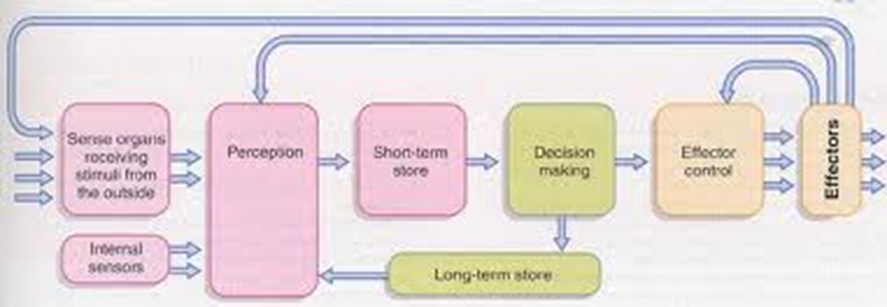 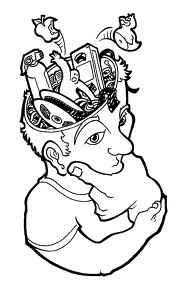 Perception
We need to make sense of this information
PERCEPTION
 The information helps us decide how to act
Comes from environment
Comes from memory of previous relevant situations
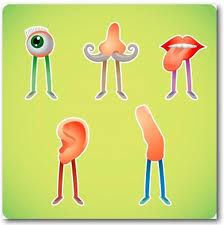 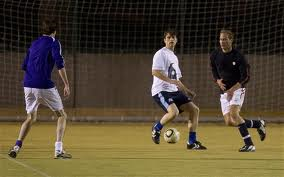 Types of environmental stimulation
External





How do these help us?
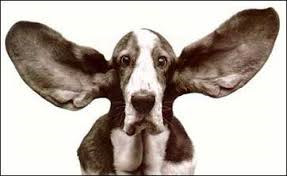 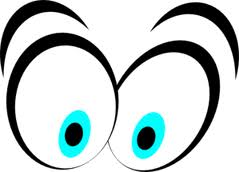 Types of environmental stimulation
Internal- proprioceptive information (body awareness)
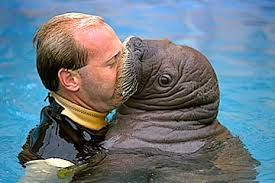 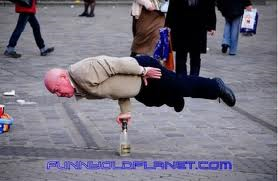 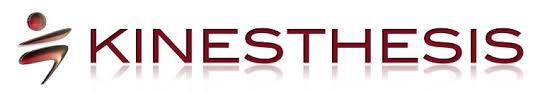 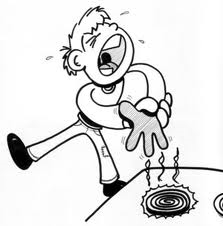 Types of environmental stimulation
Touch- tactile detects pain, pressure, temperature

Equilibrium- balance turning, inverting, tipping

Kinesthesis-information about state of contraction of muscles tendons or joints.  Know if a movement is performed correctly.
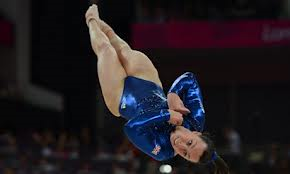 All of these are stimuli- something that stands out form the background
Ball, opponents, teammates 
What colours is your team kit?
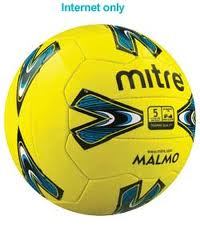 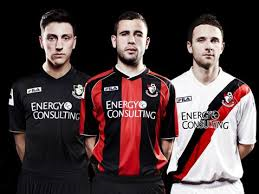 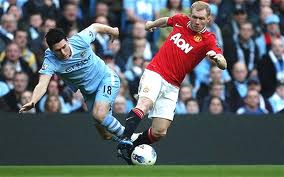 How do we identify a stimulus?
Process of perception…
Detection- process of registering the stimulus by sense organ
Comparison- process referring to the stimulus to the memory, to compare it to previously stored stimuli
Recognition- process of finding corresponding stimuli in the memory

DCR Process
H/W
Name four types of sensory information used in badminton (4)


Perception is part of information processing . Name each of the three processes that occurs as part of the information processing model. (3)